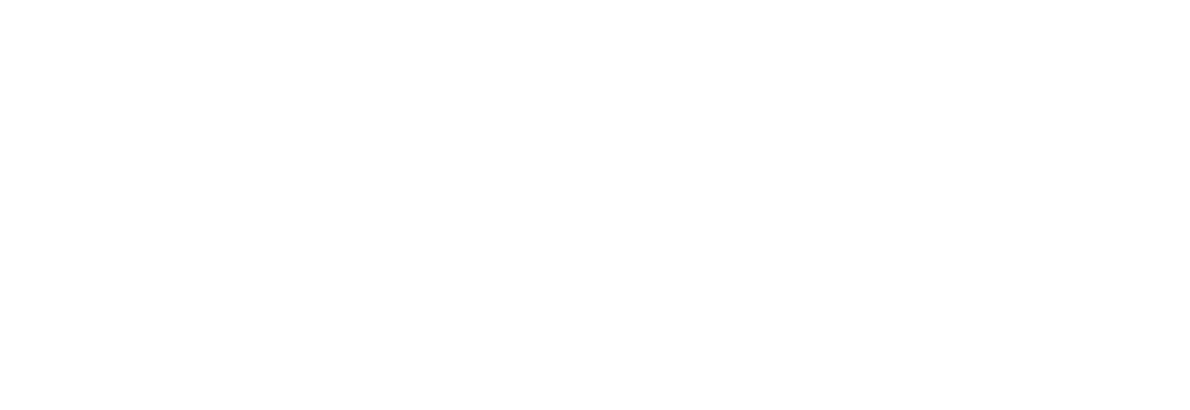 Nota informativa
Fecha de actualización y/o validación: 
31/agosto/2023
Responsable de generar la información:
Mtro. Gerardo Alberto Moreno Rodríguez
Encargado del Despacho de la Secretaría Ejecutiva
Se informa a la ciudadanía que durante el mes de agosto de 2023, no se ratificaron convenios de colaboración con entidades del sector público o privado.
Art. 21, fracc. IX.
Convenios de colaboración.